Overcoming Ambivalence with Motivational Interviewing
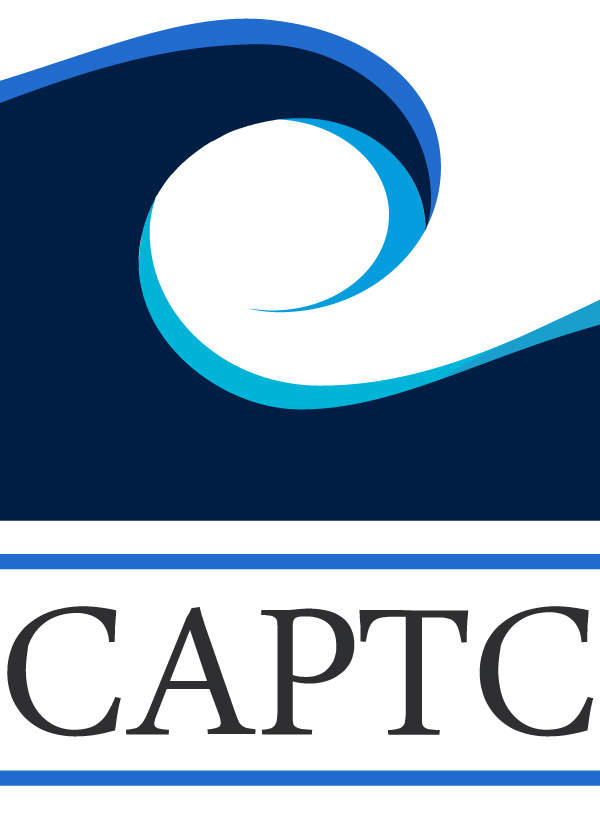 Presented by Duran Rutledge  
California Prevention Training Center (CAPTC)
June 30, 2021
[Speaker Notes: http://www.motivationalinterviewing.org/
 get reference from the creators of MI]
The Capacity Building Assistant (CBA) Team
2
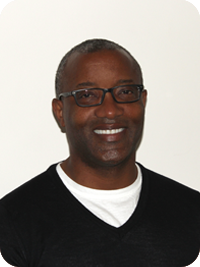 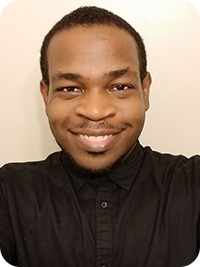 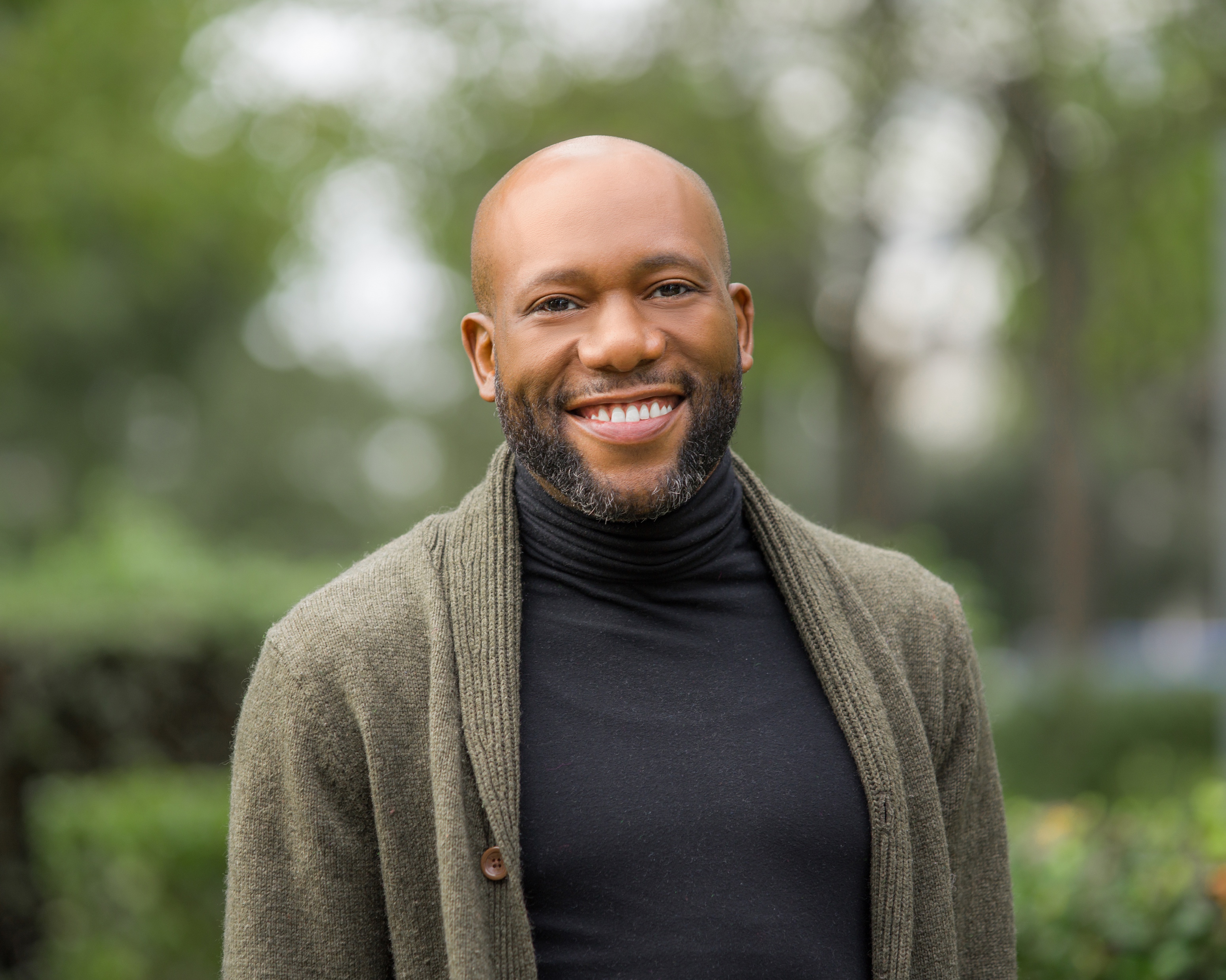 Aunsha Everett-Hall
Shavar Johnson
Duran Rutledge
June 30, 2021
Learning Objectives
3
What makes Motivational Interviewing unique. The “Spirit” and principles the make it work. 
Listening for Ambivalence (Change Talk vs. Sustain Talk)  
Utilize MI skills to help clients move beyond ambivalence.
June 30, 2021
Poll Question 1
4
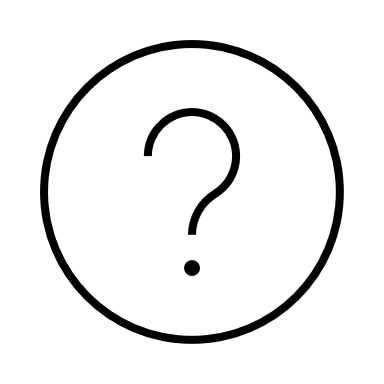 June 30, 2021
[Speaker Notes: Since the beginning of the year how many virtual meetings have you attended?
0-5
6-10
11-20
Too many to count

Notice that I said attended versus participated.  There’s going to be a lot of great discussions and breakout session of those who are doing SSP work and sharing what is working and where change needs to happening.  And this 2-day workshop is meant to provide you all with the opportunity to join in the discussion.]
5
Until There’s A Cure Bracelet
5
The bracelet was created in 1993 by two mothers who were concerned about the effects of HIV/AIDS on their children. The Foundation was the first non-profit to create and sell a bracelet to raise money for a cause.
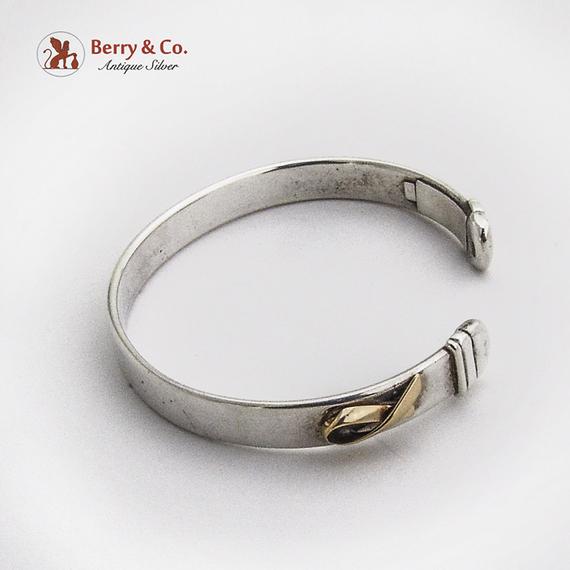 5
June 30, 2021
[Speaker Notes: Use the bracelet to frame why we are here.  Which is to support those living with HIV and to reduce those from acquiring HIV and Ending the Epidemic.  The bracelet represented a time when we didn’t have effect treatments like we do now and that can actually prevent someone from dying from HIV or acquiring HIV.  As we go forward in working together, we are planting the seeds of possibilities.]
Poll Question 2
6
June 30, 2021
[Speaker Notes: I use or have used motivational interviewing as a strategy when working with clients. 
Strongly agree
Agree
Neither agree nor disagree
Disagree
Strongly disagree]
Something You Tried to Change - activity
7
In breakout groups of 3 share: 
1 thing that you’ve tried to change that is really important to you? (going to back school, exercising, starting a family, weight loss, stop smoking etc.)
Is it difficult or easy to make that change
Why were you able to or unable to the change? 
You have 2 mins per person (7 mins total)
June 30, 2021
[Speaker Notes: We are going to put in into breakout rooms of three.  Each person will have 2 mins to share something that they have tried to change in their lives which is really important to them, (i.e. going back to school, exercising, starting a family, weight loss, stop smoking etc.) Whatever it is and you feel comfortable in sharing. Once you are in the breakout rooms because time is limited we want one of you to jump in and getting the ball rolling.  Once everyone has had a chance to share we will come back to the main room to debrief. 

What was it like for you to share something that you may or may not have been successful with?
Was there anyone who heard one of their fellow breakout room clients sound like they were ready to make that change?
Was there anyone who felt like they were in the middle of changing and staying same. 
What did anyone hear that sounded like others weren’t ready to make that change? Any justifications for staying the same? 
How did you feel about sharing the thing that you tried to change? Did you feel safe,  judged, was it easy did you fell apprehensive about sharing?]
What is “MI”?
8
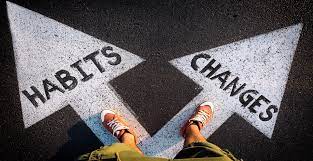 Client-Centered
Way of communicating
Professional is a “guide”
Helping clients find their own reasons to change
Helps clients resolve ambivalent feelings and insecurities to find their internal motivation they need to change their habits or behavior.
June 30, 2021
[Speaker Notes: Briefly overview these components that make MI unique. Explain that we will be thoroughly exploring what all of this means during the course of the next two days. 

Also, be sure to explain that you are not suggesting that MI is the “magic pill” or the only way to work with a client.  They bring a large amount of experience and professional approaches and skills.  Hopefully, MI will be something that will enhance and compliment what they already bring to the table.  Indeed, MI is not for everything and we will talk about that as we go along.  However, it seems to be an excellent approach in many situations, and working within framework or “mindset” of MI can help take some of the stress out of our jobs.]
9
Motivational Interviewing
Motivational interviewing is a counseling method that helps people resolve ambivalent feelings and insecurities to find the internal motivation they need to change their behavior. It is a practical, empathetic, and short-term process that takes into consideration how difficult it is to make life changes.
www.psychologytoday.com/us/therapy-types/motivational-interviewing
June 30, 2021
The SPIRIT of MI
10
Partnership
MI
Spirit
Acceptance
Evocation
Compassion
June 30, 2021
[Speaker Notes: (They bring the motivation; you bring the interview)
The underlying “spirit” (or philosophy) of MI is even more important than the skills. While you are an expert in health care, your client is an expert in his or her own life. A genuine belief we (as providers) carry with as we work with clients.
Intrinsically, people truly want to be healthy and whole.
People usually know what is best for them.                                        
Our job is to draw out their REASONS and MOTIVATIONS for making a change and help them decide for themselves how they can go about it successfully. 

(They bring the motivation; you bring the interview)


Way of being with clients; encompasses respect for each client.
Four inter-related elements: Acceptance, Partnership, Compassion, Evocation.
Each element has behavioral components.

PARTNERSHIP
MI is a partnership; Not something done by an expert to a passive recipient. Not “to” or “on” someone. 
MI is an active collaboration between experts. It is “with” someone. 
You know you are in partnership or collaboration with someone when it feels like you are dancing together rather then wrestling.

ACCEPTANCE
Provide options whenever possible and accept that client has the right to choose NOT to change

COMPASSION
 is a deliberate commitment to pursue the welfare and best interest of the other.  To give priority to the other’s needs and to actively promote the other’s welfare

EVOCATION
Drawing out the client’s own desire and reasons for change before educating and advocating for change. 


P A C E 
• PARTNERSHIP - Collaboration means working in partnership with the client. We don’t MI people; rather, we use MI with people. 

• AUTONOMY/ACCEPTANCE - In general, if people think that they are making changes for their own reasons, they are more likely to maintain new behaviors. The opposite of autonomy support is to make people do things, to coerce and control. 

• COMPASSION - To actively promote the other’s welfare, to give priority to the other’s needs. An awareness of what is of benefit to the client. 

• EVOCATION - The resources for change and motivation are presumed to reside within the individual. We want our clients in an active-speaking role, rather than in a passive listening role.]
Spirit of MI in dialog form
11
I’d like to help you (Compassion) and talk this through with you; (Partnership) you are a valuable person, and I will refrain from judging you (Acceptance) instead, I’d like to listen and find out what you think will work well for you to accommodate change (Evocation).
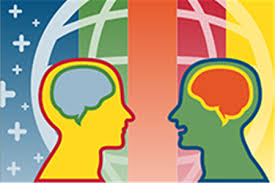 June 30, 2021
[Speaker Notes: The underlying “spirit” (or philosophy) of MI is even more important than the skills. While you are an expert in health care, your client is an expert in his or her own life.]
Ambivalence
12
Ambivalence is a state of mind in which a person has co-existing but conflicting feelings about something.

It is a fundamental and NORMAL part of the change process.
June 30, 2021
[Speaker Notes: SLIDE

Introduce a different and more effective way to go about it…attending to the person’s ambivalence.  Talk about how ambivalence is an important concept when it comes to change.  It is normal and to be expected.  Everyone goes through a period of ambivalence before making a difficult change.  We need to let people explore BOTH sides of the ambivalence and listen to the “negative” side or difficult side of change before they will lower their guard and explore the positive side of change.  They need to know we “hear” and understand the reasons it is difficult to change as well as the reasons it might be good.  

[Trainer note:  It is helpful to use the analogy of a see-saw or a judicial scale and discuss how we listen first to one side of the scale, which encompasses the reasons they are stuck or are concerned about changing.  This will often be offered by the client without our even having to evoke it.  Then, we spend MORE time evoking and exploring the other side of the scale or see saw; the reasons why the client may want to change or the DOWN SIDE to staying the same.  The weight is ideally placed on the pro-change side of the discussion while we still honor the difficulties and concerns around making a change.]
Our Goal is to Help Clients Recognize their Ambivalence GAP
13
When what they say is not what they do
Current behaviors or choices 
which don’t support their goal 
Sex with partner of unknown status, un-barriered sex, not taking PrEP as prescribed, unaware of actual risk factors or behaviors
Things which are important to them 
Taking PrEP, reducing HIV risk, enjoying sexual intimacy without the fear of HIV transmission of acquisition, long-term monogamous relationship.
GAP
Change happens when a client recognizes the GAP between present behavior and what they want.
June 30, 2021
Developing Discrepancy
14
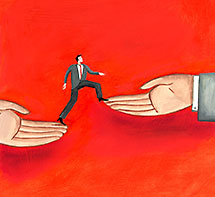 Change is motivated by a perceived GAP between present behavior and important personal goals or values.
June 30, 2021
Change Talk vs. Sustain
15
Change talk refers to clients' statements about their desire, ability, reasons and need for change, whereas commitment language represents a more assertive declaration about commitment/actions to change.
”I need to do something about my risk of HIV”
“I suppose I could try to use condoms more”
Sustain talk represents the other side of a person's ambivalence about changing. It can be an expression of the client's desire for the way things are, feeling unable to change, having reasons for keeping things the same or needing to keep things the way they are.
“I don’t think I’m ready to take meds everyday”
“…but I’ve always tested negative”
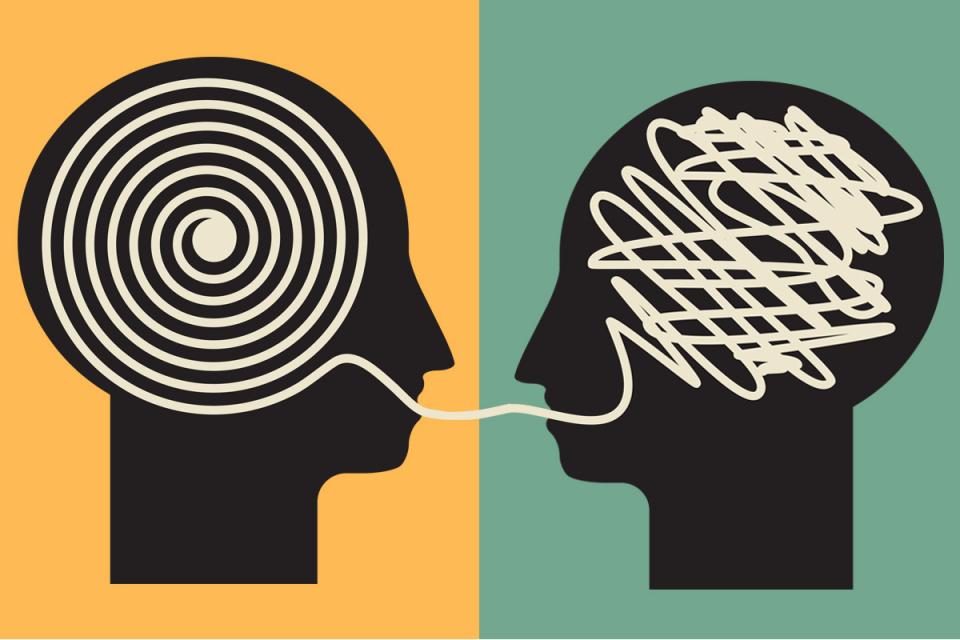 June 30, 2021
Listen for Change Talk
16
Broffman, 2011
June 30, 2021
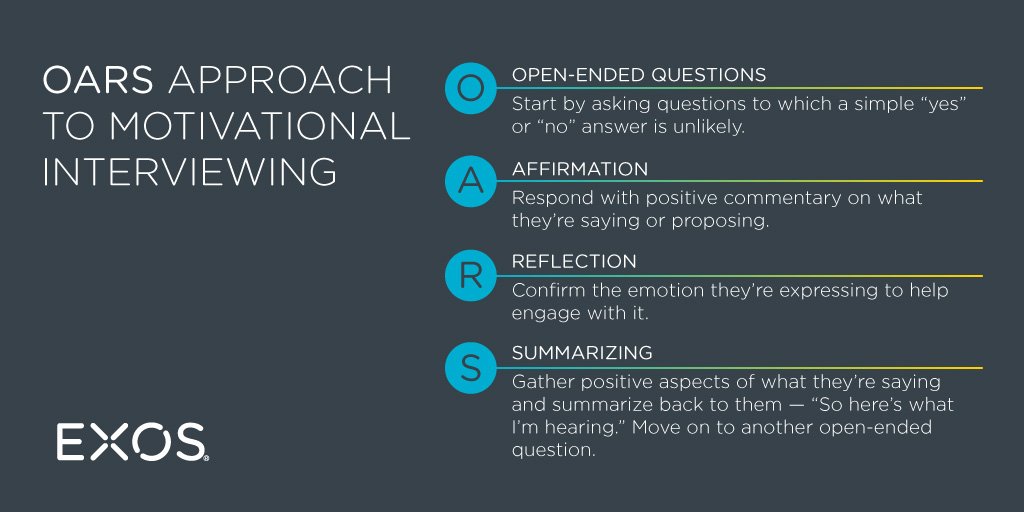 .
.
.
.
.
,
June 30, 2021
[Speaker Notes: SAY
We reviewed OARS in the pre-course work, and you’ll need your OARS for the next exercise. 
Remember: 

[Click 1] ask open-ended questions, these questions prompt to provide an answer beyond a simple “yes,” “no,” or “maybe.”

[Click 2] affirm, this is a way of verbally supporting or validating your client’s thoughts, emotions, or actions.

[Click 3] reflect, the act of making a statement that clarifies, amplifies, or guesses at the meaning of the client’s statement through paraphrasing. 

and

[Click 4] summarize what you’re hearing, the practice of restating or reframing what the client said, usually in a condensed form.]
Filiberto
18
Filiberto is a 19-year-old Latinx gay male and although he has tested negative three times within the last 9 months, he doesn’t see himself at risk.” He has learned about PrEP, but he doesn’t think he could take it everyday.  He also is afraid that his family will learn that he is gay if they see him taking it.  He has three buddies that he has sex with regularly but has never discussed HIV status with either of them. He is aware that his buddies have other sexual partners besides him, which is the reason he tests frequently.
June 30, 2021
[Speaker Notes: What’s the ambivalence 
What’s the change talk or sustain talk.
How would you use the OARS to find out more information to help move the client forward?]
19
Using Change Rulers - Filiberto
IMPORTANCE
On a scale of 1-10, how important is it for you to _____?
1	      	            			                	                  10
1	 			                	                                   10
CONFIDENCE
On a scale of 1-10, how confident are you that you can do it?
“What makes you a 5 instead of a 3 or 4?”  
“What would it take for you to go from a 5 to a 7?”
June 30, 2021
[Speaker Notes: How would you use the change ruler to assess where Filiberto’s importance level is in relation to getting on PrEP?
How would you use the rule to assess his confidence for taking it daily as prescribed?]
Cecilia
20
Cecilia is a 34-year-old Latinx transwoman. She has come to your organization seeking PrEP after experiencing a recent HIV exposure, which she had promised herself would never happen again. 
When she gets to the front desk the staff person tells Cecilia about an MSM PrEP program that she would be eligible for. 
When you come out to the reception area to greet her you see that she has gone, you ask the front desk person about her who responds, “he left, and I don’t know why”
June 30, 2021
[Speaker Notes: What’s the ambivalence 
What’s the change talk or sustain talk.
How would you use the OARS to find out more information to help move the client forward?]
Stage of Change - Cecilia
21
Pre-contemplation 
not ready 
or 
willing
Relapse
Natural part 
of cycle
Maintenance
Dealing with 
“slips”
Contemplation
Unsure, Ambivalent
Action
Taking 
Steps
Preparation
Acknowledgement
Prochaska & DiClemente
June 30, 2021
[Speaker Notes: Where would you place Cecilia on the stages of change wheel?  And why? 

Answer is ACTION]
Miguel
22
Miguel’s is a 48-year-old gay man.  His partner 52-year-old,  Vincent is HIV positive has been living with HIV for 30 years.  Miguel and Vincent have been in a monogamous relationship for the last 7 years.  Vincent has been recently pressuring Miguel to have condomless sex. Miguel has always used condoms with all his partners regardless of their HIV status. He remembers the earlier days of HIV and doesn't take any chances when it comes to protecting himself. He wants to please his partner and doesn’t want to lose him.
June 30, 2021
[Speaker Notes: What’s the ambivalence 
What’s the change talk or sustain talk.
How would you use the OARS to find out more information to help move the client forward?]
23
Decisional Balance Sheet - Miguel
Doesn’t have to deal with his perceived risk of HIV.
Maintains his strategy of using condoms
May not have to live in fear of being exposed to HIV
Wouldn’t have to take meds daily
Partner wouldn’t pressure him about condomless sex
He would please his partner
May not have to worry about HIV if he was on PrEP
His partner may continue to pressure him about condomless sex.
He would not be pleasing his partner
There may be repercussions with his relationship
Might put himself at risk for HIV
 perceived risk of HIV.
Would stop using condom during sex
Wouldn’t learn about other prevention methods other than condoms
End with positives -> right hand side
Could be an ongoing list
June 30, 2021
[Speaker Notes: The decisional balance sheet is a component of MI which can be used to help clients weigh out the Cons and Pros of behavioral change.  For some people writing down the potential positive and negatives about a behavior may help them process through their ambivalence more effectively and come to understanding of the benefit for making a change or the benefit for staying the same.  

Let’s explore Miguel’s scenario using the decisional balance sheet.  Given his situation with what would you say are the benefits of not changing for him?

What about the costs of change?
Benefits of changing?
Costs of not changing?]
MI Philosophy
24
… When a client seems unmotivated to change or to 
take the sound advice of the provider, it is often assumed
that there is something the matter with the client and that
there is not much one can do about it. These assumptions 
are usually false. No person is completely unmotivated.
Rollnick, Miller, Butler 2008
June 30, 2021
25
Bringing It All Together
26
Ambivalence is a normal part of the change process. Change happens by resolving ambivalence.
Resist the “righting reflex” The urge to “fix” the client. 
Understanding your client’s reasons for change are most important because they will most likely trigger behavior change. 
Empower your client convey hope around the possibility of change and support patients’ choice and autonomy regarding their change goals.
June 30, 2021
CAPTC - CBA Services
27
CAPTC: Virtual and In-person trainings tailored to your specific needs.
CDC strategies:
Anti-Retroviral Treatment & Access to Services (ARTAS)
HIV Testing in Nonclinical Settings (HTNS)
Social Network Strategy (SNS)
Fundamental of Motivational Interviewing for HIV
To learn more on how we might be able to asset your training needs visit www.californiaptc.com
All CBA services are free to qualifying CBO and organizations
June 30, 2021
Thank you!
For your time and participation!
California Prevention Training Center
www.californiaptc.com
June 30, 2021